Preparing Tables and Figures: Some Basics
Barbara Gastel
INASP Associate
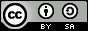 Overview
Purposes of tables and figures
Suggestions regarding tables
Suggestions regarding figures
Sources of further guidance
[Speaker Notes: Suggestions:
- Note the topics that the module will address.
- Note the module’s aim. (Feel free, of course, to frame it in the way that the group is likely to find most relevant.)]
Why include tables and figures?
02/10/2016
3
[Speaker Notes: Have groups of two or three students discuss this question.
Then bring the full group together and elicit responses. Points should include the following: Tables and figures can serve as evidence to support the findings being presented. They also can help readers to understand the paper.
Identify, or ask the group to identify, implications of these purposes. One implication is that the evidence being presented should be clear from the table or figure.  Another implication is that figures and tables should be designed in ways that make it easy for readers to grasp the point being made.]
Tables: A Few Suggestions
Use tables only if text will not suffice.
Design tables to be understandable without the text.
Organize each table in a logical way.
If a paper includes a series of tables, use the same format for each.
Be sure to follow the instructions to authors.
Figures: A Few Suggestions
Use figures (graphs, diagrams, maps, photographs, etc) only if they will help convey your information.
Avoid including too much information in one figure.
Make sure that any lettering will be large enough once published.
Follow the journal’s instructions.
Discussion Question
If you have data that could be presented in either a table or a figure, how do you decide which one to use?
[Speaker Notes: The “pyramid technique” can work well for discussion of this question. In this technique, participants discuss the question in pairs; then two pairs join together for further discussion; and, if desired, two groups of four then combine for additional discussion. Finally, the full group discusses the question.
Major points to take away from this discussion are the following: If specific data (such as numbers) are important to present, a table tends to be more suitable. However, if “the shape of the data” is the main message (for example, if points fall on an S-shaped curve), a figure is preferable. Rarely is it worthwhile to present the same data in both a table and a figure.]
A General Suggestion
Look at tables and figures in journal articles presenting research similar to yours
In your target journal
In other good journals
Use these tables and figures as models when designing your own tables and figures.
[Speaker Notes: Both because types of tables and figures differ somewhat among disciplines and because of time constraints, providing detailed advice on tables and figures is not feasible in a session such as this one. In part for this reason, encourage participants to use relevant published tables and figures as models.
If most or all of the participants are from the same field, now can be a good time to present some examples of well-designed tables and figures of types common in that field that might serve as models and to point out strengths (or, better yet, have participants do so).]
Sources of Further Information
“Almost Everything You Wanted to Know About Making Tables and Figures,” Department of Biology, Bates College (http://abacus.bates.edu/~ganderso/biology/resources/writing/HTWtablefigs.html) 
Writing and Publishing Scientific Papers, Part 2 (from China Medical Board course, at http://www.authoraid.info/en/resources/details/1065/) 
Other relevant resources in the AuthorAID Resource Library (see http://www.authoraid.info/en/resources/?topic=Preparing+tables+and+figures)
[Speaker Notes: Note these openly available sources of guidance on tables and figures, and encourage participants to consult them.
See whether participants have comments on any of these resources or have any other resources on this topic to suggest.]
Exercise
Look at the instructions to authors from your target journal.  What, if anything, do they say about tables and figures?
Look at the tables and figures in your model paper and any other tables and figures you brought. 
What are some strengths of these tables and figures?
What do you think could have been improved?
What other observations or questions do you have?
[Speaker Notes: Have the participants do this exercise in small groups.
Then bring the full group together for discussion.]
Another exercise
Share drafts of one or more of your tables, figures, or both with the rest of your small group. 
Write comments on each other’s drafts. Both identify strengths and suggest improvements.
Discuss each member’s drafts, first noting strengths and then suggesting potential improvements. 
Share the commented-on copies with the authors.
02/10/2016
10
[Speaker Notes: If most or all of the participants have brought some figures, tables, or both that they have drafted, do this exercise. 
Another option is to have participants draft some of their tables and figures after this module and then do this exercise at a later session.
This exercise is well suited for groups of about three or four members.
If feasible, have the full group come together for discussion at the end of this exercise. One option is to proceed as follows: (1) Have participants note some strengths that they observed in other group members’ figures and tables. (2) Have participants wishing to do so identify some helpful guidance that they received during the exercise.  (3) Answer any questions, either along the way or at the end.
If this session will be the first one in which participants provide feedback on each other’s work, perhaps precede this exercise with some discussion of giving feedback. Suggestions for giving feedback appear at http://www.authoraid.info/en/news/details/1058/, http://www.authoraid.info/en/news/details/649/, and http://www.authoraid.info/en/news/details/302/. Also, suggestions for receiving feedback appear at http://www.authoraid.info/en/news/details/1059/. Of course, some facilitators might need to adapt the advice on giving feedback to the cultural context.]
In Conclusion
Questions and answers
Wrap-up
02/10/2016
11
[Speaker Notes: If time permits, include a question-and-answer session before ending.
Perhaps do one or both of the following:
Have participants note points to remember.
Summarize the session.
If the workshop or course will include later modules, note the topic of the next module. Perhaps also note more generally what will follow.
Perhaps encourage group members to share points from this session with others.]
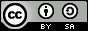 This work is licensed under a Creative Commons Attribution ShareAlike 4.0 International licence.
02/10/2016
12
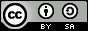 [Speaker Notes: You are free to:
Share — copy and redistribute the material in any medium or format 
Adapt — remix, transform, and build upon the material for any purpose, even commercially. 
The licensor cannot revoke these freedoms as long as you follow the license terms.
Under the following terms:
Attribution — You must give appropriate credit, provide a link to the license, and indicate if changes were made. You may do so in any reasonable manner, but not in any way that suggests the licensor endorses you or your use. 
ShareAlike — If you remix, transform, or build upon the material, you must distribute your contributions under the same license as the original. 
No additional restrictions — You may not apply legal terms or technological measures that legally restrict others from doing anything the license permits. 
Notices: 
You do not have to comply with the license for elements of the material in the public domain or where your use is permitted by an applicable exception or limitation. 
No warranties are given. The license may not give you all of the permissions necessary for your intended use. For example, other rights such as publicity, privacy, or moral rights may limit how you use the material. 

https://creativecommons.org/licenses/by-sa/4.0/]